Ancient Greece:
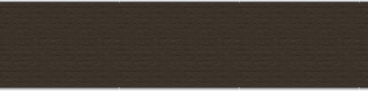 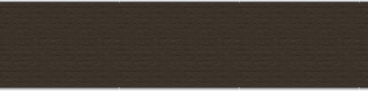 Part 2
Textbook Work
Read Greek Vase Decoration on page 174 – 175 and then do the following in your notebook:
 Identify the characteristics and purposes of Ancient Greek vases.
Read the Evolution of Greek Sculpture on page 177-186 and do the following in your notebook:
Identify the characteristics of sculptures during the Archaic Period, the Classical Period, and the Hellenistic Period.